みんなで校内研修
授業づくり編
（６年）
0
研修のねらい
児童の「より妥当な考えをつくりだす力」を育成する理科授業づくりをしよう。
1
授業づくり編（６年）
１　授業の課題を見つけよう

２　授業づくりをしよう

３　振り返りをしよう
本研修の内容は，
より妥当な考えをつくりだす力
の育成です
2
授業づくり編（６年）
１　授業の課題を見つけよう

２　授業づくりをしよう

３　振り返りをしよう
本研修の内容は，
より妥当な考えをつくりだす力
の育成です
3
６年　水溶液の性質とはたらき
4
６年　水溶液の性質とはたらき
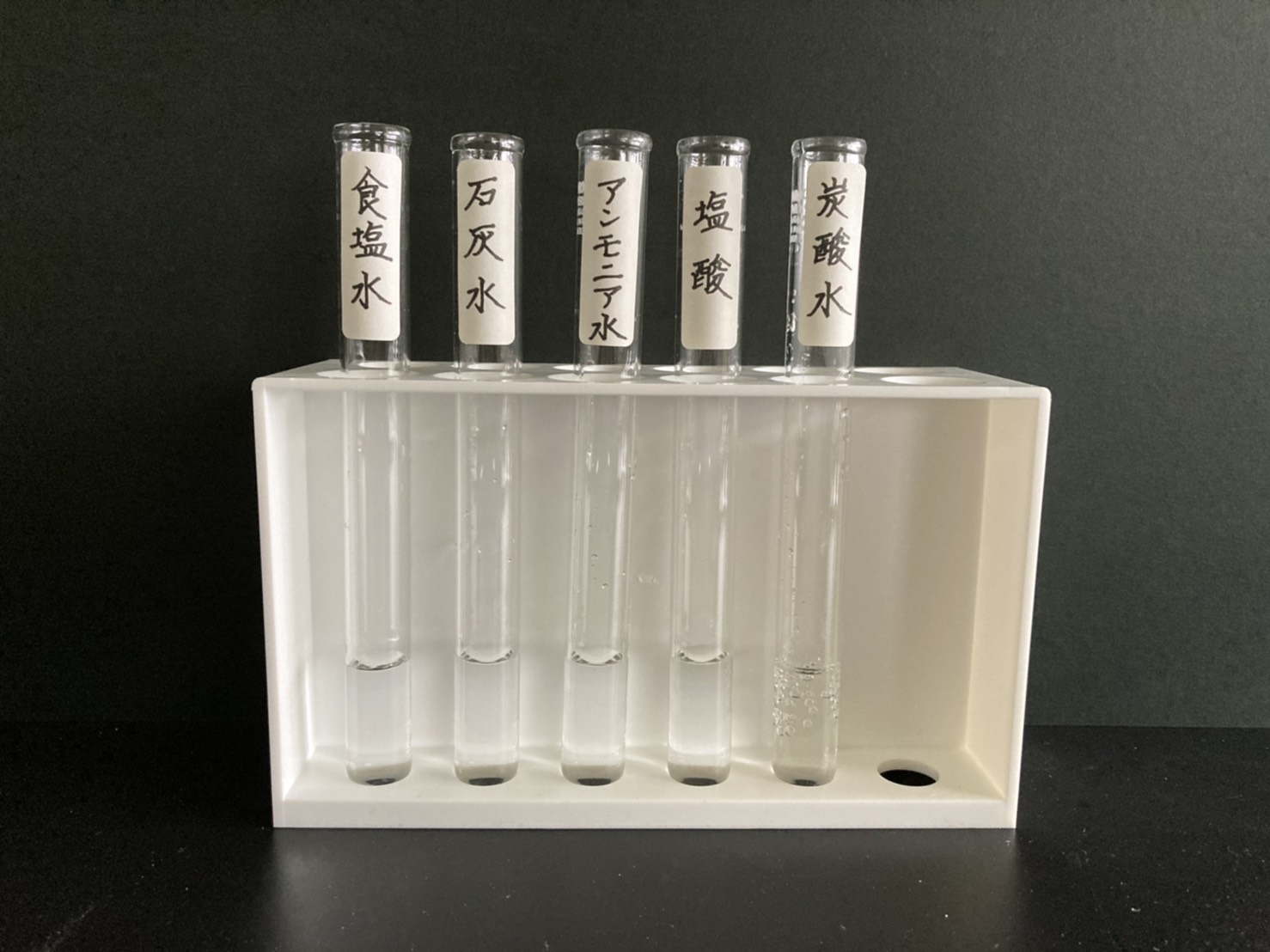 5
６年　水溶液の性質とはたらき
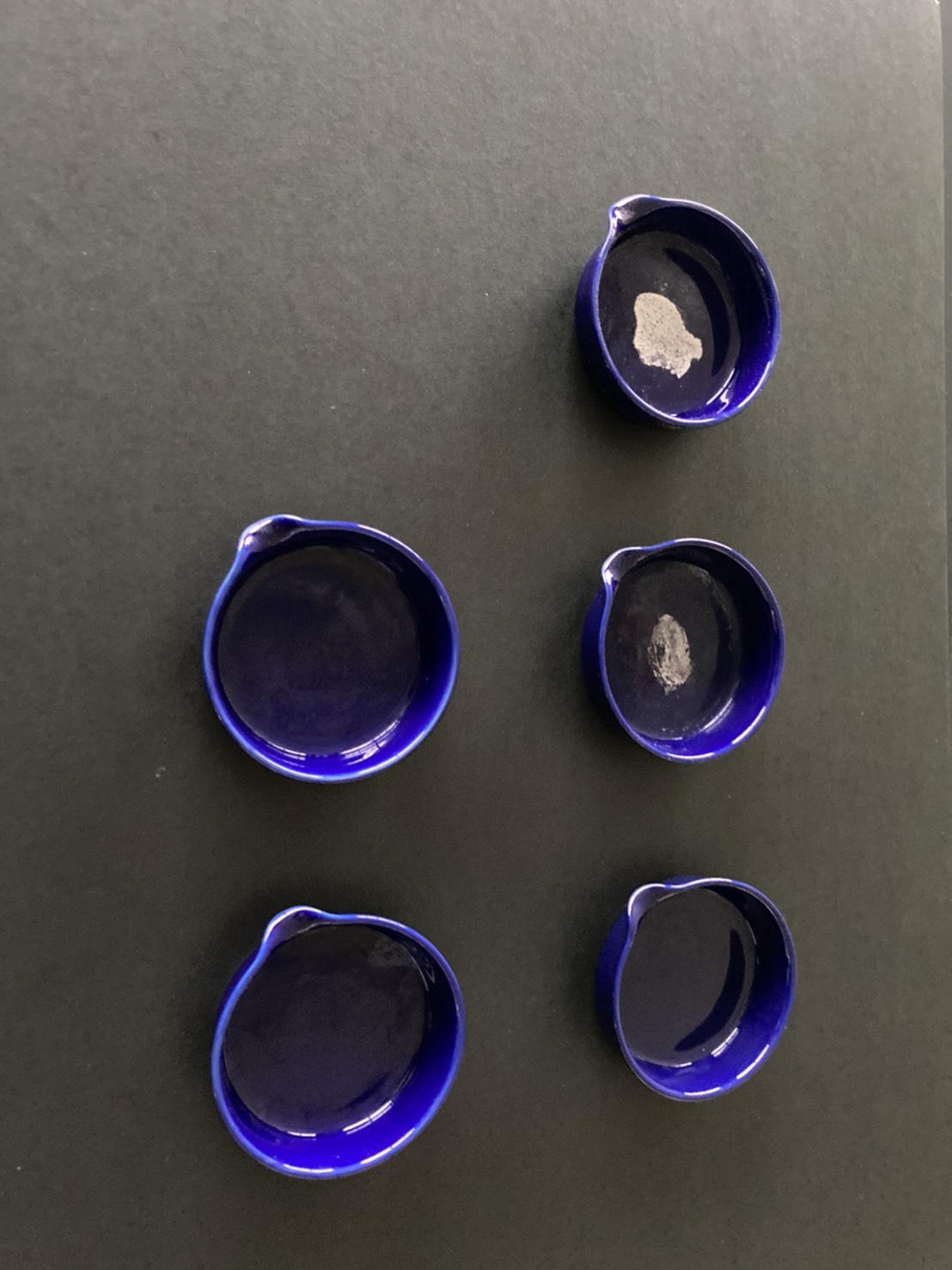 食塩水　　　石灰水　　アンモニア水
塩酸　　　　炭酸水
6
６年　水溶液の性質とはたらき
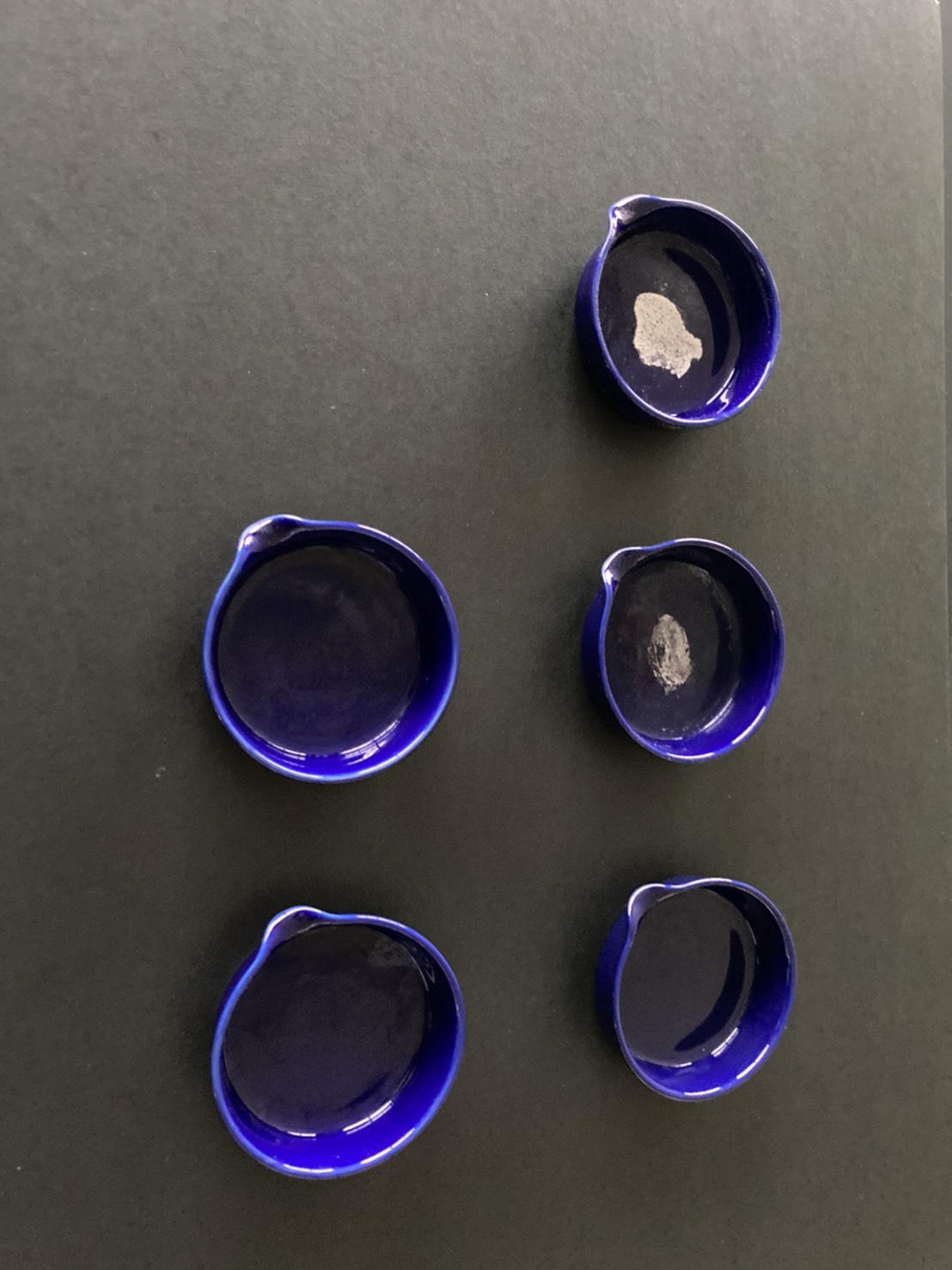 食塩水　　　石灰水　　アンモニア水
塩酸　　　　炭酸水
7
６年　水溶液の性質とはたらき
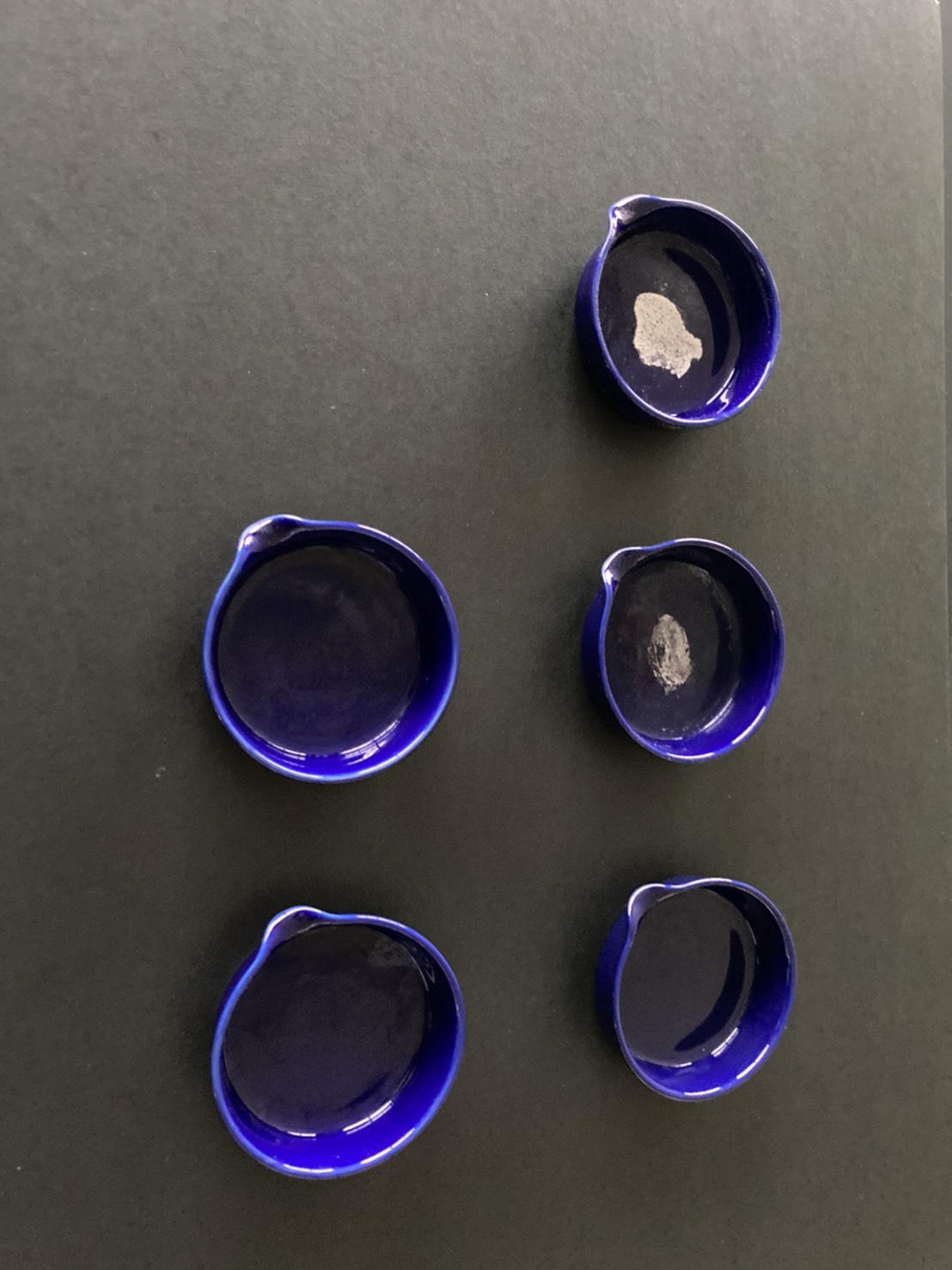 食塩水　　　石灰水　　アンモニア水
塩酸　　　　炭酸水
8
６年　水溶液の性質とはたらき
モデル授業
9
６年　水溶液の性質とはたらき
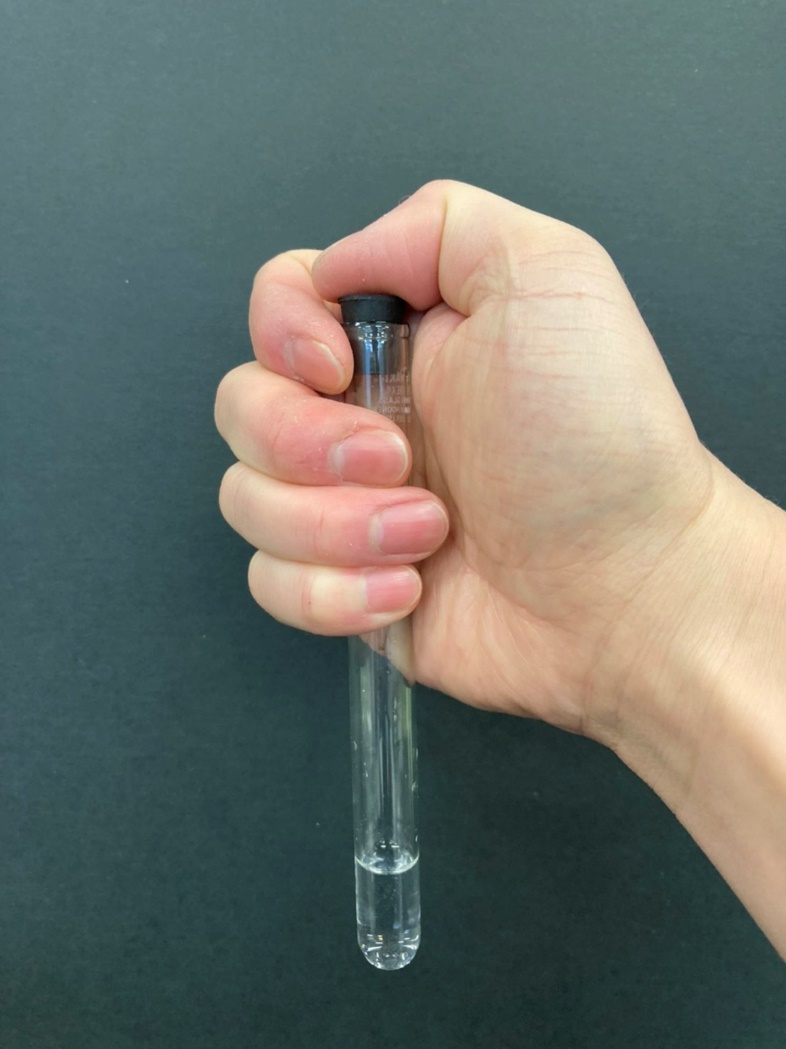 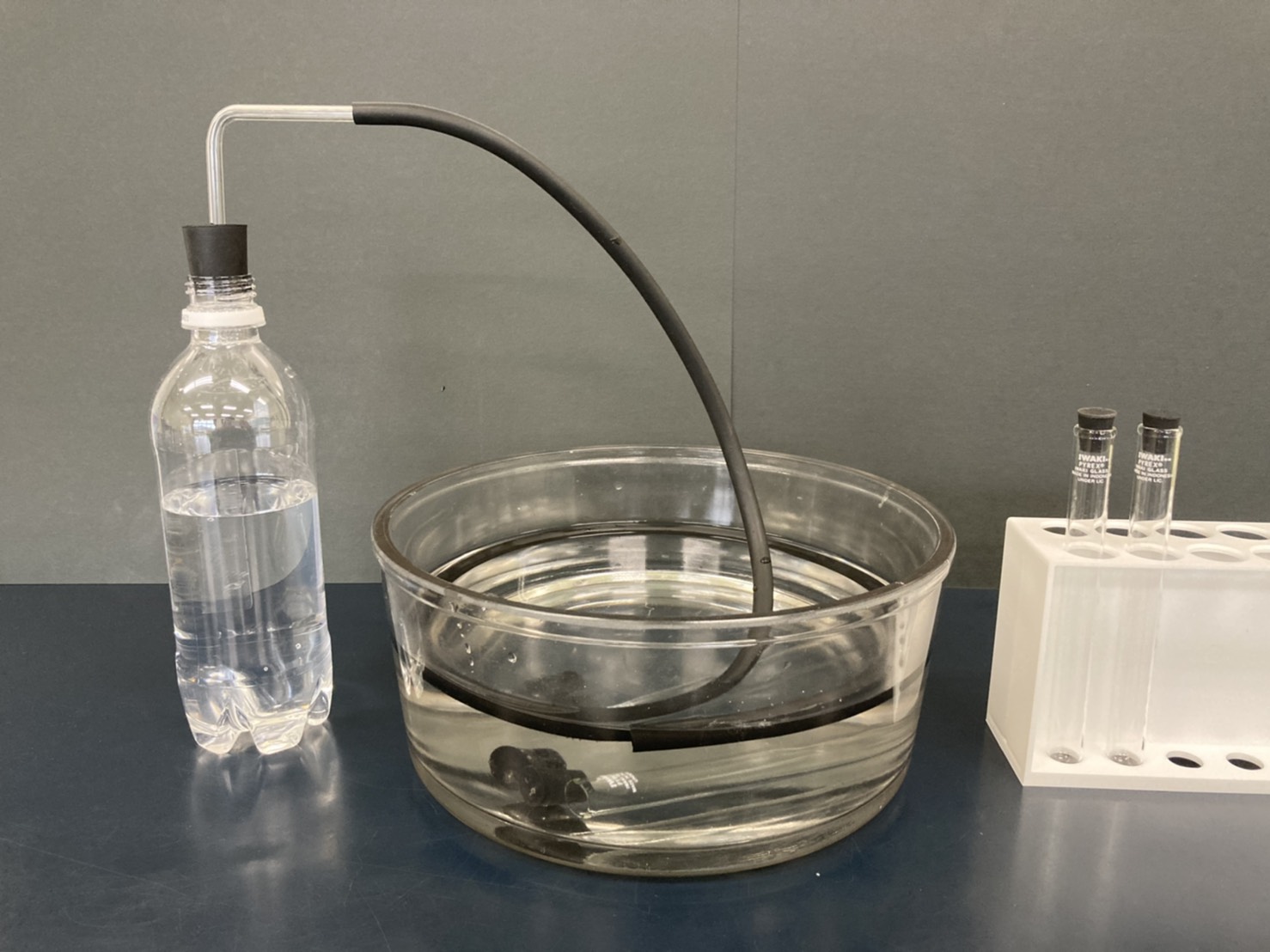 石灰水で調べる
あわを集める
10
授業づくり編（６年）
１　授業の課題を見つけよう

２　授業づくりをしよう

３　振り返りをしよう
本研修の内容は，
より妥当な考えをつくりだす力
の育成です
11
問題解決の力
問題解決の過程
自然の事物・現象に対する気付き
第３学年
差異点や共通点を基に，問題を見いだす力
問題の設定
予想や仮説の設定
第４学年
既習の内容や生活経験を基に，
根拠のある予想や仮説を発想する力
検証計画の立案
観察・実験の実施
第５学年
予想や仮説を基に，
解決の方法を発想する力
結果の処理
考察
第６学年
より妥当な考えをつくりだす力
結論の導出
12
問題解決の力
問題解決の過程
自然の事物・現象に対する気付き
第３学年
差異点や共通点を基に，問題を見いだす力
問題の設定
予想や仮説の設定
第４学年
既習の内容や生活経験を基に，
根拠のある予想や仮説を発想する力
検証計画の立案
観察・実験の実施
第５学年
予想や仮説を基に，
解決の方法を発想する力
結果の処理
考察
第６学年
より妥当な考えをつくりだす力
結論の導出
13
多面的に考える
問題解決の過程
自然の事物・現象に対する気付き
互いの予想や仮説を尊重しながら追究
問題の設定
予想や仮説の設定
検証計画の立案
観察・実験の実施
結果の処理
考察
第６学年
より妥当な考えをつくりだす力
結論の導出
14
多面的に考える
問題解決の過程
自然の事物・現象に対する気付き
互いの予想や仮説を尊重しながら追究
問題の設定
観察・実験などの結果を基に，予想や仮説，観察・実験などの方法を振り返って再検討
予想や仮説の設定
検証計画の立案
観察・実験の実施
結果の処理
考察
第６学年
より妥当な考えをつくりだす力
結論の導出
15
多面的に考える
問題解決の過程
自然の事物・現象に対する気付き
互いの予想や仮説を尊重しながら追究
問題の設定
観察・実験などの結果を基に，予想や仮説，観察・実験などの方法を振り返って再検討
予想や仮説の設定
検証計画の立案
観察・実験の実施
複数の観察・実験などから得られた結果を基に考察
結果の処理
考察
第６学年
より妥当な考えをつくりだす力
結論の導出
16
授業づくり編（６年）
１　授業の課題を見つけよう

２　授業づくりをしよう

３　振り返りをしよう
本研修の内容は，
より妥当な考えをつくりだす力
の育成です
17
多面的に考える
問題解決の過程
自然の事物・現象に対する気付き
互いの予想や仮説を尊重しながら追究
問題の設定
観察・実験などの結果を基に，予想や仮説，観察・実験などの方法を振り返って再検討
予想や仮説の設定
検証計画の立案
観察・実験の実施
複数の観察・実験などから得られた結果を基に考察
結果の処理
考察
第６学年
より妥当な考えをつくりだす力
結論の導出
18
「水溶液の性質」
６年
６年生は，自然の事物・現象を，多面的に考えるといった考え方を用いることが大切
19
20
授業づくり編（６年）
１　授業の課題を見つけよう

２　授業づくりをしよう

３　振り返りをしよう
本研修の内容は，
より妥当な考えをつくりだす力
の育成です
21
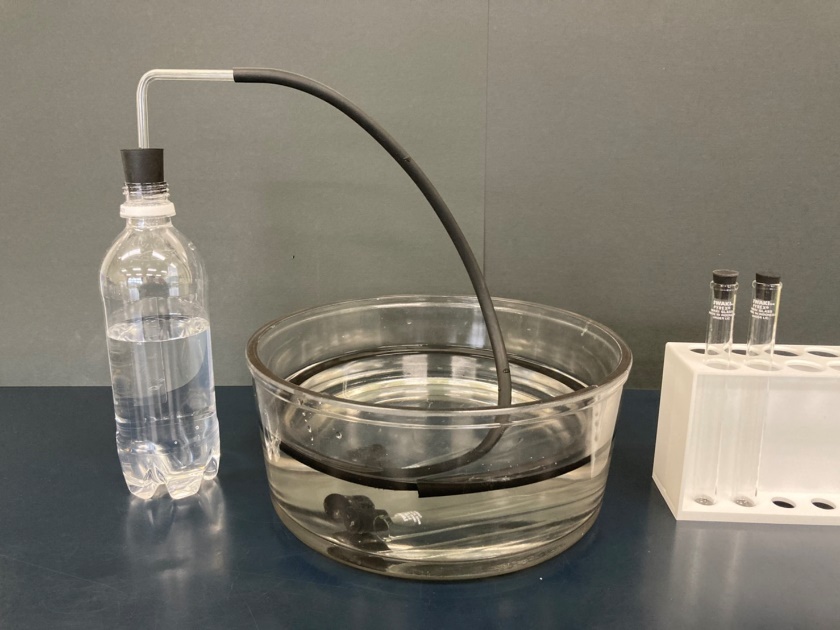 あわを集める
炭酸水から出るあわを調べましょう
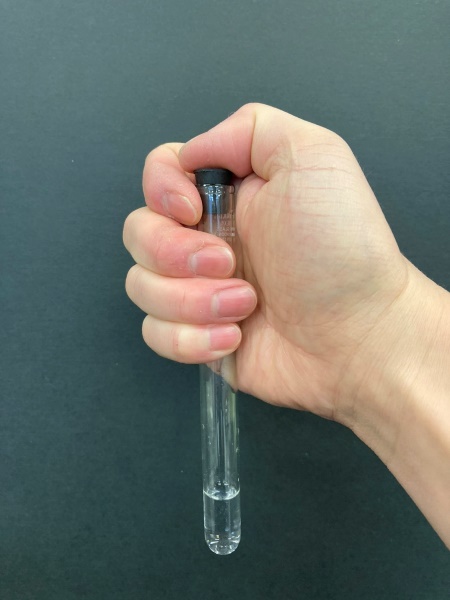 プラスチックの入れ物
１
右の写真のようにして
炭酸水から出る
あわを集める。
ア　イ
アの試験管に、石灰水を
入れて、よくふる。
２
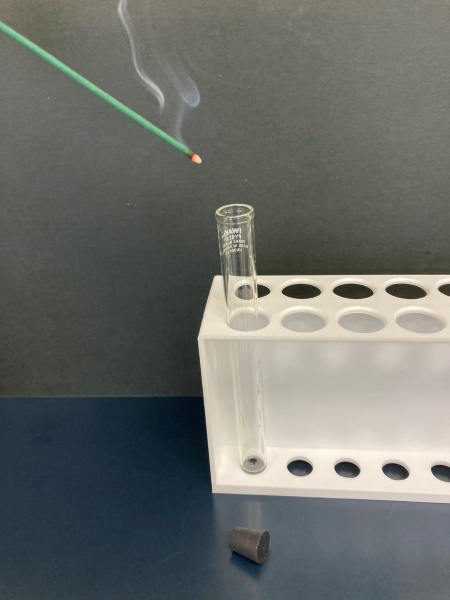 線香で調べる
石灰水で調べる
ア
３
イの試験管に、
火のついた線香を入れる。
イ
22
この結果から、
炭酸水には何が
とけているといえるか、
考えましょう。
線香の火が
消えたから
酸素ではないね
石灰水が白くにごったから、炭酸水から出ているあわは、二酸化炭素だといえるね。
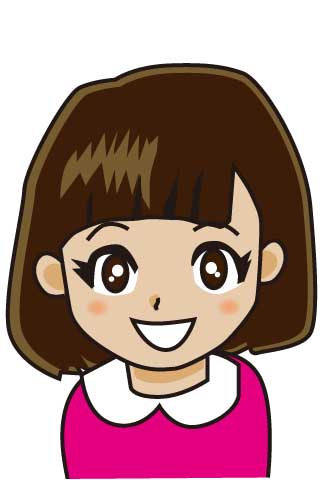 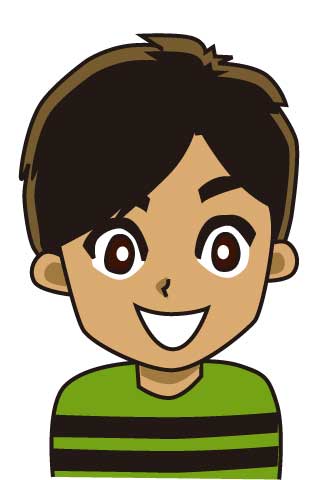 炭酸水には、
二酸化炭素が
とけている
ということかな。
この結果だけから、
炭酸水には
二酸化炭素がとけているといっていいでしょうか
二酸化炭素が
水にとけていることを
確かめられれば
いいと思います。
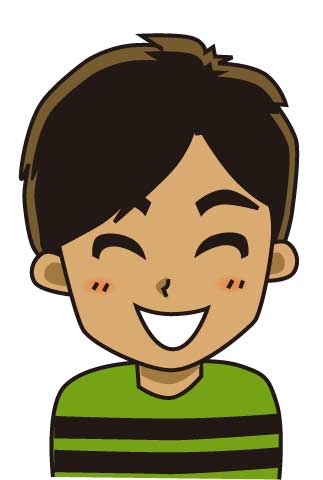 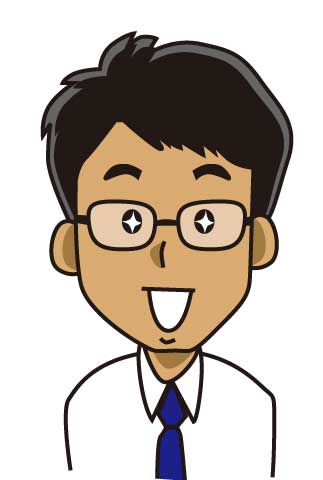 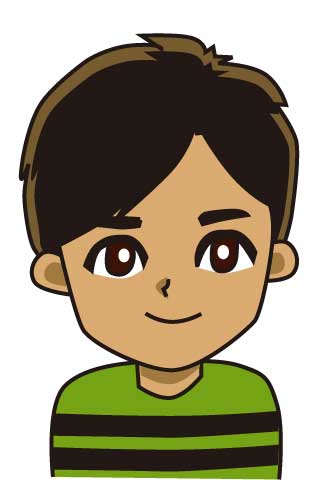 23
二酸化炭素は水にとけるか調べましょう
プラスチックの入れ物
１
プラスチックの入れ物を
水で満たし、二酸化炭素を半分くらい入れる
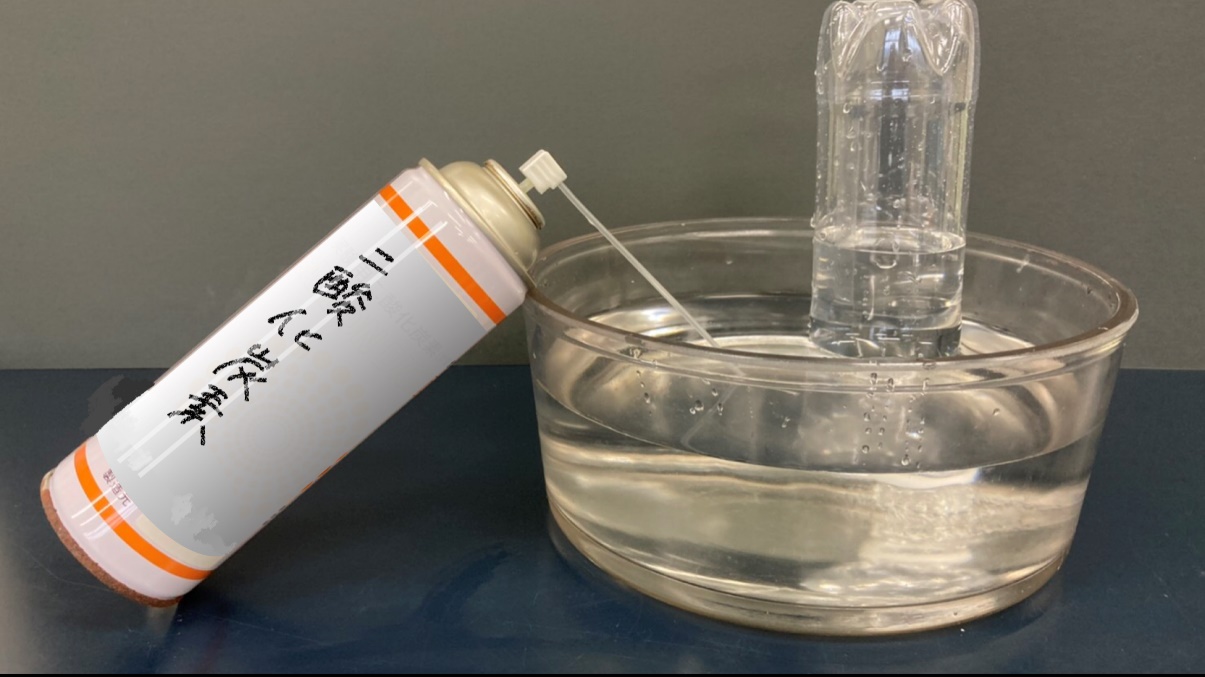 しっかりとふたをして、
入れ物をよくふる。
２
３
入れ物の中の液を
石灰水に少しずつ入れる
24
授業づくり編（６年）
１　授業の課題を見つけよう

２　授業づくりをしよう

３　振り返りをしよう
本研修の内容は，
より妥当な考えをつくりだす力
の育成です
25
みんなで校内研修
授業づくり編
（６年）
26